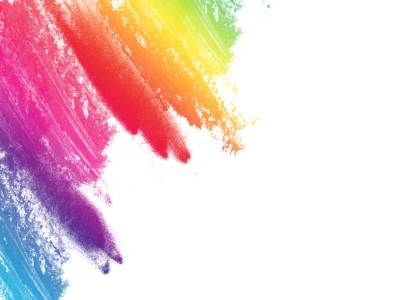 Roditeljivsdjeca
savjeti za 
Razumijevanje
Poštovani roditelji slijedi nekoliko savjeta kako biste bolje razumjeli svoju djecu. Pokušajte savjete primijeniti u svakodnevnici.
KAKO POSTUPITI U SVAĐI ILI SUKOBU S DJECOM?
Pokušajte naći rješenje problema u 4 koraka: 
a) Identificirajte problem ili sukob: zapitajte se u čemu je problem? 
b) pokušajte zajedno s djecom pronaći što veći broj rješenja za problem ili sukob
c) zajedno s djecom odaberite jedno rješenje
d) isplanirajte i pokrenite rješavanje sukoba. Tako će sukob ili svađa biti riješen na način koji je prihvatljiv i roditelju i djeci.
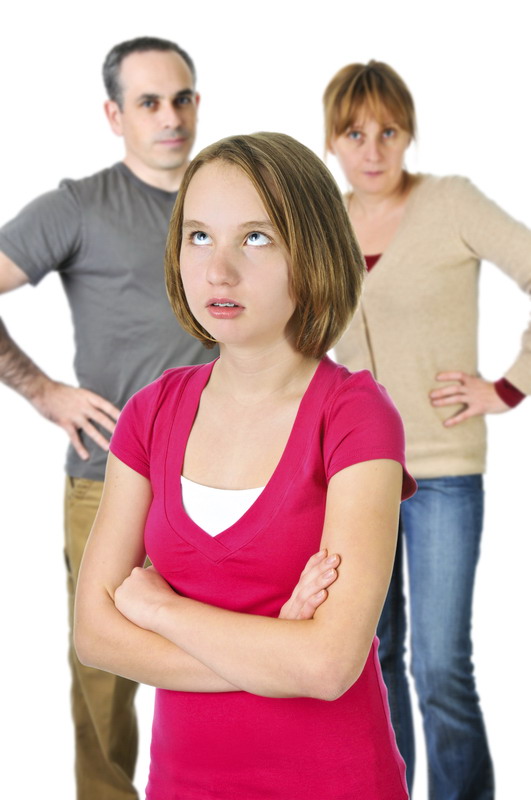 REČENICE KOJE RODITELJI TREBAJU IZBJEGAVATI
Samopoštovanje je značajno u školskoj dobi. Ono u adolescenciji često oscilira između niskog i visokog. Kako prepoznati znakove niskog samopoštovanja kod djeteta? Dijete učestalo koristi ove ili slične rečenice: 
Nikad nemam sreće!“, „To je nepravda!“, „Nisam bio spreman!“                        „Svi su protiv mene!“
Što učiniti? Izbjegavajte rečenice poput ovih: 
„Rekao sam ti!“ (kad pogriješe), „Takvim ponašanjem nećeš daleko dogurati!“, Mislim da u tome nećeš uspjeti!“
NE OSUĐIVANJU I PRIJETNJAMA
Kad dijete učini nešto što vam se ne sviđa, pokušajte ga ne osuđivati. 
Dijete će prosuditi sebe na onaj način na koji ga prosuđuje roditelj. 
Kada dijete pogriješi umjesto: „Glup si!“, radije recite: „Učinio si glupost!“
„Napravi to što ti govorim!“ ili „Ako ne ispraviš ocjenu, dva tjedna si u kazni!“ Prijetnja stvara osjećaj ljutnje i neprijateljstva kod djeteta.
4 MONTESSORI PRAVILA PRIMJENJIVA KOD KUĆE
1. Red je važan: naučite djecu da s jedne aktivnosti na drugu mogu prijeći tek kada  su vratili na mjesto ono što su prije upotrebljavali. Ako su se igrali autićima pa žele bojiti, najprije je važno pospremiti autiće.
2. Pomoć u kući: Djeca mogu pomoći u pripremi jela, postavljanju i raspremanju stola te drugim kućanskim poslovima. 
3. Dijete može činiti samo: Dijete treba razumjeti da roditelji nisu njihove sluge. Ako su žedni trebaju sami ustati po piće, a ne čekati da bude posluženo.
4. Ne lažite djeci: Ako dijete želi ići u park, a vi ne možete ili ne želite, ne izvlačite se, već mu recite istinu. Stjecanje povjerenja djeca postiže se dosljednošću.
OD VIKANJA NEMA KORISTI
Vikanje proizlazi radi neprihvatljiva ponašanja djece ili nekog njihovog stava koji roditelju smeta.  Od vikanja nema koristi jer:
1. ne rješava problem, a stvara ljutnju i tjeskobu. Što više vičete, viču i vaša djeca. Tako se međusobno povrjeđujete. 
2. djeca vas ne slušaju dok vičete. Zatvaraju se u sebe. Isključuju se. 
3. ne iskaljujte svoju ljutnju na dijete. Zapitajte se na koga ste zapravo ljuti? Na šefa, na susjedu…
MOZAK ADOLESCENATA
U razdoblju adolescencija mozak djeteta je u procesu reorganizacije. Da bi se djecu bolje razumjelo dobro je znati: 
1. djeca se ne znaju organizirati pa im je zato ruksak neuredan, ništa ne mogu pronaći, zaboravljaju ključeve. Pozitivna strane je da su vrlo inventivni.
2. imaju nagle emocionalne reakcije: jedan dan su tužni, drugi sretni, treći stalno pričaju, četvrti dan se zatvaraju u sobu. Emocionalni up and down nastaje zbog utjecaja hormona na rad mozga. 
3. Lošije predviđaju rizike nekih ponašanja. To je razlog zašto često nepromišljeno pristaju na neke izazove (na tik toku i slično)
DOBAR ODNOS S DJECOM
Za dobar odnos roditelja i djece valja zapamtiti nekoliko stvari: 
1. Dobar odnos počinje povjerenjem. Povjerenje se gradi od djetinjstva. To  znači da kad vas trebaju, trebate pronaći način da im pomognete u rješavanju njihovih problema.
2. Ohrabrivanje im pomaže da rastu. Ohrabrivanje umjesto prigovaranja je bolji način.
3. Ne dopustite da male svađe između vas dovedu do prekida veze s djetetom.
4. Uzmite u obzir da biste se i vi trebali mijenjati, a ne samo oni. Promijeniti se i vidjet ćete da će se i oni promijeniti. 
5. Za ostvarivanje dobre veze s djecom korisno je zajedno provoditi vrijeme, dijeleći hobije i ono što vas zajednički raduje.
PRAVA I DUŽNOSTI DJECE
Imaju pravo: birati odjeću koju će odjenuti, imaju pravo biti saslušani, imaju pravo birati školu koju žele. 
Dužnost djece jest da budu odgovorni i izvršavaju svoje školske i obiteljske obveze. 
Trebaju poštivati pravila koja moraju biti jasna i precizna. Svako životno razdoblje traži svoja pravila. U adolescenciji je to posebno važno. Svako krštenje pravila nema jednaku težinu. Ako se radi o manje važnoj stvari, dobro je dati im do znanja da to „ovaj puta prolazi“, ali kod sljedećeg kršenja, neće. Ako je kršenje ozbiljno, dobro je saslušati djecu kako biste shvatili u čemu je problem i zajednički pokušali riješiti problem.
PRAVILA U OBITELJI
Je li vam poznata ova situacija: Majka traži da djeca svaki obrok jedu u kuhinji za stolom. S ocem gledaju film i dopušta im jelo u dnevnom boravku dok gledaju film. Važno je sljedeće: 
1. supružnici zajednički dogovorite što je važno da djeca poštuju i zajedno se toga držite
2. s dogovorenim pravilima upoznajte sve članove obitelji (djedove, bake, tetke, ujake) Ako dijete nešto ne smije činiti kod kuće, onda to ne smije činiti ni kod djeda, bake…
BOK, KAKO SI DANAS?
Dijete je došlo iz škole, a vi odmah s vrata pitate: „Kako je bilo u školi? 
Ima li koja ocjena?“ 
Ono odgovori: „Dobro!“ i ode u svoju sobu. 
Pokušajte s rečenicom: 
„Bok, kako si danas?“
LJUT/A SAM!
Što učiniti kad su ljuti: 
ostanite smireni, nemojte vikati ni grditi ih, smireno pričekajte da se sami smire (u sebi brojite do 10, 20, 30…), 
sjednite kraj njih, gledajte ih u oči (ne u mobitel) i razgovarajte,
slušajte, slušajte, slušajte…
Što treba izbjegavati činiti kad su ljuti: 
ne ljutite se na njih jer ljutnja rađa ljutnju. 
Ne zadirkujte ih. Nikada!
Ne navodit ih na racionalne zaključke. 
Ne gušite njihovu ljutnju i loše osjećaje. 
Ne opterećujte ih pitanjima i svojim savjetima.
SRETNO! 
Savjete za razumijevanje roditelja i djece  prema knjizi  Federice Benassi 
„Roditelji i adolescenti” sažela vjeroučiteljica Ana Želinski